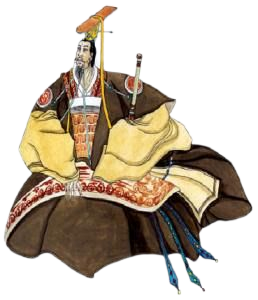 烛之武退秦师
《左传》
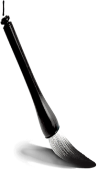 学习目标
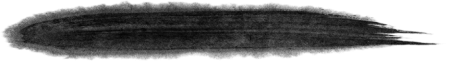 3.准确理解和把握烛之武说退秦师的原因
１.了解《左传》及有关文学常识
4.分析烛之武的形象特点
2.归纳整理文言文常见字词、句式
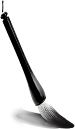 初识课文
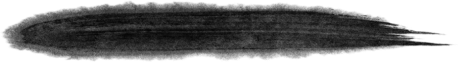 左丘明
左丘明(约前502—约前422)，姓丘，名明，因其父任左史官，故称左丘明。东周春秋末期鲁国都君庄(今山东省肥城市石横镇东衡鱼村)人。春秋末期史学家、文学家、思想家、散文家、军事家。与孔子同时或者比孔子年龄略长些。左丘明是中国传统史学的创始人，他的《左氏春秋》和《国语》两部史学巨著，保存了具有很高价值的原始资料。由于所写作品史料详实，文笔生动，他被誉为“百家文字之宗、万世古文之祖”。
初识课文
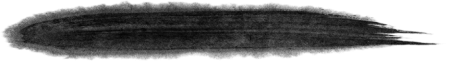 《左传》
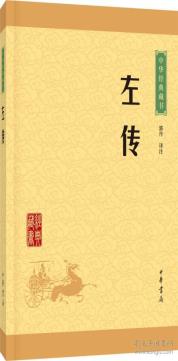 《左传》的作者相传是鲁国的史官左丘明。但由于文献不足，迄今尚无定论。别名《左氏春秋》《春秋左氏传》，是我国第一部详细完整的编年体历史著作，为“十三经”之一。因为《左传》和《公羊传》《谷梁传》都是为解说《春秋》而作，所以它们又被称作“春秋三传”。也有人认为《左传》是一部独立的自成体系的历史著作。
关于《左传》
传——注释或解释经书的文字
《左传》以《春秋》的记事为纲，以时间先后为序，详细地记述了春秋时期各国内政外交等大小事实（起于鲁隐公元年，终于鲁哀公二十七年）。记事比《春秋》详细而具体。
     《左传》善于描写战争和记述行人辞令，记事条理清楚，叙述精确，详略合宜，委曲简洁；写人简而精，曲而达，婉而有致，人物形象栩栩如生。常常是寥寥几句，就能使读者如见其人，如闻其声。
烛之武退秦师
1、解题：题目是文章的眼睛，它告诉我们哪些内容？
（1）一人与万人，力量悬殊，充满悬念；
（2）“退”如加修饰语，肯定是智退，而非力搏也；
（3）核心人物是烛之武；
（4）《孙子兵法·谋攻》说：“上兵伐谋，其次伐交，其次伐兵，其下攻城。”即是说，用兵之道，最高明者乃以谋略取胜；其次以外交取胜；以兵戎相见，攻城拔池，乃为最下之策。不用通过战争的手段，就使别的国家放下武器，停止战争，这是战争的最高境界。而外交谋略的正确运用则是达到这一境界的重要方面。这使得本文成为《左传》中的名篇。
初识课文
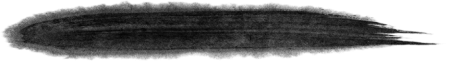 古代爵位
爵位是古代皇帝对贵戚功臣的封赐。旧说周代有公、侯、伯、子、男五中爵位。依据《孟子·万章篇》所述：“天子之制，地方千里。公侯皆百里，伯七十里，子男五十里，凡四等。”这篇文章中，晋侯、秦伯、郑伯都是被封爵的。
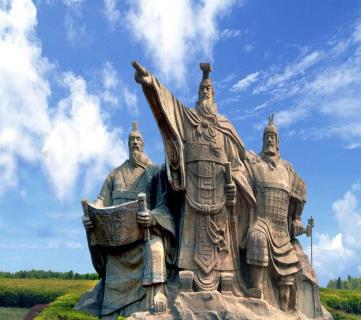 初识课文
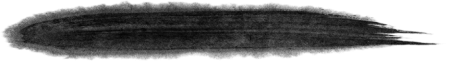 背景链接
秦、晋围郑发生在公元前630年(鲁僖公三十年)。在这之前，郑国有两件事得罪了晋国。一是晋文公当年逃亡路过郑国时，郑国没有以礼相待；二是在公元前632年(鲁僖公二十八年)的晋、楚城濮之战中，郑国曾出兵帮助楚国(《左传•僖公二十八年》：“向役之三月，郑伯如楚致其师”)。结果，城濮之战以楚国失败而告终。郑国感到形势不妙，马上派人出使晋国，与晋结好。甚至在公元前632年5月，“晋侯及郑伯盟于衡雍”。但是，最终也没能感化晋国。晋文公为了争夺霸权的需要，还是在两年后发动了这次战争。
整体感知
读准字音
氾南（       ）          佚之狐（        ）         无能为也矣(         )          
不知（       ）          共其乏困(          )         若不阙秦(           )            
夫晋 (         )            秦伯说(           )           夜缒而出(          )           
微夫人之力不及此(         )
使杞子、逢孙戍之(          ) （        ）
fàn
yì
wéi
zhì
gōng
jué
yuè
zhuì
fú
fú
páng
qǐ
以：因为。
晋侯、秦伯围郑，
以其无礼于晋，
且贰于楚也。晋军函陵，秦军汜南。
于：对
无礼于晋：状语后置。
贰于楚：状语后置。贰，从属二主。数→动
军：驻扎。名词→动词
晋文公、秦穆公联合围攻郑国，因为郑国曾对晋文公无礼，并且在与晋国结盟的情况下又与楚国结盟。晋军驻扎在函陵，秦军驻扎在汜南。
介绍背景——晋秦围郑,介绍起因，开篇为下文的情节发展埋下伏笔。
若：假如。使：派
言于郑伯：状语后置。
佚之狐言于郑伯曰：“国危矣，若使烛之武见秦君，师必退。”公从之。
之：代词，他。
师：军队。
佚之狐对郑伯说：“郑国处于危险之中，如果能派烛之武去见秦伯，一定能说服他们撤军。”郑伯同意了。
无能为也已：不能干什么了。为：做（什么）已，同“矣”
之：主谓之间，取消句子的独立性。
犹：
尚且
辞：推辞
辞曰：“臣之壮也，犹不如人；今老矣，无能为也已。”公曰：“吾不能早用子，今急而求子，是寡人之过也。然郑亡，子亦有不利焉！”许之。
是寡人之过也：是，代词，这。过，过错。
（烛之武）许之
烛之武推辞说：“我年轻时，尚且不如别人；现在老了，做不成什么了。”郑文公说：“我早先没有重用您，现在危急之中求您，这是我的过错。然而郑国灭亡了，对您也不利啊!”烛之武就答应了。
写烛之武临危受命
深入分析对话
（1）郑国的君臣是一心抗敌的。
（2）烛之推辞，大有学问也。
（3）郑伯也很机警，向烛老夫子赔罪，更以强烈的国家意识感化之。
（4）烛之武面对郑伯的诚意，深明大义，承担了赴秦说秦师的重任。
缒：用绳子拴着从城墙上往下吊。
夜：名词作状语。
在夜里；当夜。
夜，缒而出。见秦伯，曰：“秦、晋围郑，郑既知其亡矣。若亡郑而有益于君，敢以（之）烦执事。
既：
已经
亡：使…灭亡。 使动用法。
执事：执行事务的人，对对方的敬称
当晚，烛之武用绳子从城上吊下去，见到了秦伯，烛之武说：“秦、晋两国围攻郑国，郑国已经知道要灭亡了。如果灭掉郑国对您有什么好处，那就冒昧地拿（亡郑这件事）烦劳您。
越：跨过。
鄙：把…当作（边邑）。名词的意动用法。
其：这
件事
越国以鄙远，君知其难也；焉用亡郑以陪邻？邻之厚，君之薄也。若舍郑以为东道主，行李之往来，共其乏困，君亦无所害。
焉：哪里，怎么。以：连词，表目的，“来”。陪：增加。
行李：出使的人，使者。之：主谓之间。
薄：削弱
共：同“供”。乏困：物资。形→名
以（之）为；东道主：东方道路上的主人。
厚：增强
越过晋国把远方的郑国作为秦国的东部边境，您知道是很难的，（您）怎么要用灭掉郑国来给邻国（晋国）增加土地呢？邻邦的国力雄厚了，您的国力也就相对削弱了。假如放弃灭郑的打算，而让郑国作为您秦国东方道路上的主人，秦国的使者往来，郑国可以随时供给他们所缺乏的东西，对您秦国来说，也没有什么害处。
君尝为晋君赐矣：尝，曾经。为，给予。赐，恩惠。
且君尝为晋君赐矣，许君焦、瑕，朝济而夕设版焉，君之所知也。
朝济而夕设版焉：朝：在早上。夕，在晚上。济，渡河。设版，指筑墙。
之：主谓之间。
况且，您曾经对晋惠公有恩惠，他也曾答应把焦、瑕两城割让给您，然而，他早上渡河归晋，晚上就筑城拒秦，这是您知道的。
何厌之有：有何厌之，“之”，宾语前置的标志。“厌”，满足。
阙：
侵损，
削减
既东封郑：已经在东边让郑国成为晋国的边界。东：向东。封：疆界，使……成为疆界。
夫晋，何厌之有？既东封郑，又欲肆其西封，不阙秦，将焉取？阙秦以利晋，唯君图之。
焉：从哪里
肆：延伸，扩张。
唯：句首语气词，表示希望。图：考虑。
以：来
晋国有什么满足的呢？现在它已经在东边让郑国成为晋国的边界，又想扩张西部的疆界，如果不侵损秦国，晋国将从哪里得到他们所企求的土地呢？使秦国受损而让晋国受益，您还是好好掂量掂量吧!”
说：通“悦”，高兴。
盟：结盟。名词作动词
秦伯说，与郑人盟，使杞子、逢孙、杨孙戍之，乃还 。
戍：守卫。
乃：于是。
秦伯高兴了，就与郑国签订了盟约。并派杞子、逢孙、杨孙帮郑国守卫，就率军回国。
烛之武说退秦师。赏析其高妙的劝说艺术。
微：假如没有。夫人：那人。
子犯请击之。公曰：“不可。微夫人之力不及此。因人之力而敝之，不仁；失其所与，不知；以乱易整，不武。吾其还也。”亦去之。
敝：损害
因：依靠
及：达到
易：交换
与：结交，亲附
其：代词，自己的
知：同“智”
去：离开。
其：表商量语气，还是。
子犯请求晋侯下令攻击秦军。晋侯说：“不行。假如没有那人的支持，我就不会有今天。依靠了别人的力量却又去损害他，这是不仁义的；失掉自己的同盟国，这是不明智的；以混乱代替联合一致，这是不勇武的。我们还是回去吧。”这样晋军也撤离了郑国。
内容梳理
围郑     受命     退秦     撤围
秦晋围郑    临危受命   智退秦师    迫晋撤围
1、大兵压境，小国告急。
   2、郑文公诚心悔前过，烛之武大义赴敌营。
   3、勇士闯虎穴，巧言退秦师。
   4、秦穆公度势盟郑，晋文侯审时班师。
第2段
临危受命
试分析佚之狐、烛之武、郑伯三个人物形象
①“佚之狐言于……师必退。” 
A.形象刻画烛之武的形象，未见其人，先闻其名（声）（即“才”）。
B.在此也可窥见佚之狐知人善任的一面。
C.还可窥见郑伯善纳谏的一面。
烛 之 武 隆 重 出 场 一 波 三 折
②辞曰：“臣之壮……也已。”
进一步刻画烛之武的形象，是一位满腹才华，却未能被重用的大臣，人物形象更鲜活。
③公曰：“……”许之。
A.郑伯首先自责，体现了明君风范，然后以国家利益、形势与个人利益的透彻分析感动了烛之武，可谓善于做思想工作。
B.烛之武最终应允，决定以国家利益为重，只身去见秦伯，体现了他深明大义的一面。
● 主要人物介绍
烛之武是中心人物。虽然“臣之壮也，犹不如人”满腹的委屈和牢骚，但在国难当头，深明大义，以捍卫国家主权的使命感只身赴敌营，以机智善辩的外交才能消除了郑国的危机。不卑不亢，委婉曲折，步步深入，说服了秦伯，具有较强的感染力。
佚之狐，慧眼识英雄的伯乐。“若使烛之武见秦军，师必退”，说明佚之狐对烛之武的外交才能有足够的了解，对郑、秦、晋三国的形势有充分的洞察力和预见性。 
        郑伯，勇于自责者。当郑国所处危险境地，需烛之武退秦师时，烛之武却流露出“今老矣，无能为也已”的满腹委屈与牢骚。面对此，郑伯先是“是寡人之过也”以自责，从谏如流，情真意切，并欲扬先抑，设想假如郑国灭亡的话，对烛之武也无好处，这种透彻的分析，诚意的表白，终于感动了烛之武，使之临危受命，义无反顾赴敌营。
动之以情，晓之以理
智退秦师
烛之武善于利用秦晋矛盾,打动了秦伯,使秦退兵,他是如何做到这一点的?
请将课文第三自然段分层，讨论分析烛之武是如何分析利弊，步步深入的。
欲扬先抑,
以退为进.
夜，缒而出，见秦伯曰：“秦、晋围郑，郑既知亡矣。

若亡郑而有益于君，敢以烦执事。越国以鄙远，君知其

难也。焉用亡郑以陪邻？邻之厚，君之薄也。若舍郑以

为东道主，行李之往来，共其乏困，君亦无所害。且君

尝为晋君赐矣，许君焦、瑕，朝济而夕设版焉，君之所

知也。夫晋，何厌之有？既东封郑，又欲肆其西封，

不阙秦，将焉取之？阙秦以利晋，唯君图之。”
阐明利害,
动摇秦君.
替秦着想,
以利相诱.
引史为例,
挑拨秦晋.
推测未来,
劝秦谨慎.
语速承前
烛之武说秦伯运用了高超的攻心术 ：
第一步，欲扬先抑，以退为进。
1（坦言知亡，避其锐气：郑既知亡矣。）
第二步，阐明利害，动摇秦君。
2（亡郑只对晋有利：邻之厚，君之薄也。）
第三步，替秦着想，以利相诱。
3（舍郑会对秦有益：君亦无所害。）
第四步，引史为例，挑拨秦晋。
4（君之所知也。）
第五步，推测未来，劝秦谨慎。
5（唯君图之。）
●《烛之武退秦师》结构图解
秦晋围郑
（起因）
理由（无理于晋；贰于楚）
越国以鄙远——困难
灭郑无益
于秦
（争取结盟）
亡郑以陪邻——失策
于秦有益
行李之往来
建议:舍郑以为东道主
烛之武退秦师
烛之武
说服秦伯
（经过）
共其乏困
许君焦、瑕，朝济而夕设版焉
晋有野心
（离间）
既东封郑，又欲肆其西封
不可靠
何厌之有
若不阙秦，将焉取之
秦伯说,与郑人盟。使杞子、逢孙、杨孙戌之,乃还
秦晋退师
（结果）
子犯请击之……
因人之力而敝之——不仁
失其所与——不知
以乱易整——不武
晋文公——不可
吾其还也
写作特点
1、详略得当
           这篇课文主要表现烛之武怎样说退秦师的，所以对“退秦师”的前因后    果只作简略交代，其它枝节更是只字未提。从而做到繁而不杂，层次井然。
 2、伏笔与照应
    这篇文章虽短，但在叙述故事时，却能够处处注意伏笔与照应。例如，在交代秦、晋围郑的原因时，说是“以其无礼于晋，且贰于楚”，说明没有太多的矛盾冲突。这就为下文烛之武说退秦军埋下了伏笔。
3、波澜起伏
    这篇课文波澜起伏，生动活泼。从大军压境到最后的平息，课文都是有张有弛，曲折有致，增强了文章的艺术感染力。
整体感知
根据注释，翻译课文。
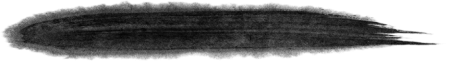 晋侯、秦伯围郑，以其无礼于晋，且贰于楚也。晋军函陵，秦军氾南。
僖公三十年晋文公和秦穆公联合围攻郑国，因为郑国曾对晋文公无礼，并且从属于晋的同时又从属于楚。晋军驻扎在函陵，秦军驻扎在氾水的南面。
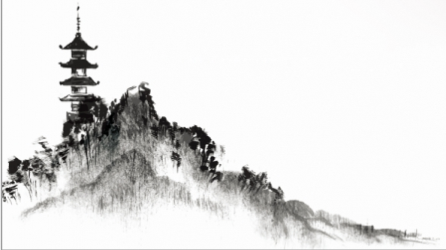 整体感知
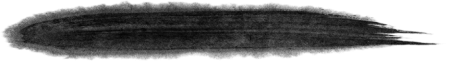 佚之狐言于郑伯曰：“国危矣，若使烛之武见秦君，师必退。”公从之。辞曰：“臣之壮也，犹不如人；今老矣，无能为也已。”公曰：“吾不能早用子，今急而求子，是寡人之过也。然郑亡，子亦有不利焉！”许之。
佚之狐对郑文公说：“国家危险了，假如派烛之武去见秦穆公，秦国的军队一定会撤退。”郑文公同意了。烛之武推辞说：“我壮年的时候，尚且不如别人；现在老了，也不能有什么作为了。”郑文公说：“我没有及早重用您，现在由于情况危急因而求您，这是我的过错。然而郑国灭亡了，对您也不利啊！”烛之武就答应了这件事。
整体感知
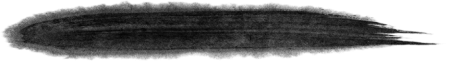 夜缒而出，见秦伯，曰：“秦、晋围郑，郑既知亡矣。若亡郑而有益于君，敢以烦执事。越国以鄙远，君知其难也，焉用亡郑以陪邻？邻之厚，君之薄也。若舍郑以为东道主，行李之往来，共其乏困，君亦无所害。且君尝为晋君赐矣，许君焦、瑕，朝济而夕设版焉，君之所知也。夫晋，何厌之有？既东封郑，又欲肆其西封，若不阙秦，将焉取之？阙秦以利晋，唯君图之。”秦伯说，与郑人盟。使杞子、逢孙、杨孙戍之，乃还。
在夜晚有人用绳子将烛之武从城楼放下去，见到秦穆公，烛之武说：“秦、晋两国围攻郑国，郑国已经知道要灭亡了。假如灭掉郑国对您有好处，怎敢冒昧地拿这件事情来麻烦您。然而越过别国把远方的郑国作为秦国的东部边邑，您知道这是困难的，为什么要灭掉郑国而给邻国增加土地呢？邻国的势力雄厚了，您秦国的势力也就相对削弱了。
整体感知
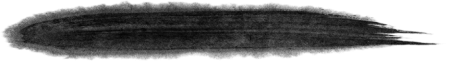 如果您放弃围攻郑国而把它当作东方道路上招待过客的主人，出使的人来来往往，郑国可以随时供给他们缺乏的东西，对您也没有什么害处。而且您曾经给予晋惠公恩惠，惠公曾经答应给您焦、瑕二座城池。然而惠公早上渡过黄河回国，晚上就在那里筑城防御，这是您所知道的。晋国，怎么会有满足的时候呢？现在它已经在东边使郑国成为它的边境，又想要向西扩大边界。如果不使秦国土地亏损，它到哪里去夺取土地？削弱秦国对晋国有利，希望您还是多多考虑这件事！”秦伯非常高兴，就与郑国签订了盟约。派遣杞子、逢孙、杨孙戍守郑国，秦伯就回国了。
整体感知
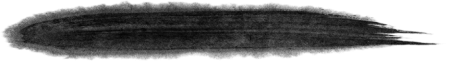 子犯请击之。公曰：“不可。微夫人之力不及此。因人之力而敝之，不仁；失其所与，不知；以乱易整，不武。吾其还也。”亦去之。
晋大夫子犯请求出兵攻击秦军。晋文公说：“不行！如不是秦国国君的力量，就没有我的今天。依靠别人的力量而又反过来损害他，这是不仁义的；失掉自己的同盟者，这是不明智的；用混乱相攻取代联合一致，是不符合武德的。我们还是回去吧！”晋军也就离开了郑国。
整体感知
归纳文言字词
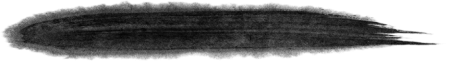 1.通假字
（1）今老矣，无能为也已（                                          ）
“已”通“矣”，语气词
（2）行李之往来，共其乏困（                                        ）
“共”通“供”，供给
（3）秦伯说（                                  ）
“说”通“悦”，高兴
（4）失其所与，不知（                                      ）
“知”通“智”，明智
整体感知
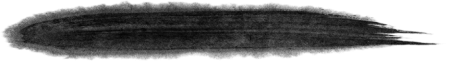 2.古今异义
（1）敢以烦执事
（2）以为东道主
古：您，对对方的敬称
古：东方道路上的主人
今：主管事物的人
今：泛指主人
（3）行李之往来
（4）微夫人之力
古：出使的人
古：那人
今：尊称人的妻子
今：指外出的人携带的随身物品
今：距离
古：离开
（5）亦去之
整体感知
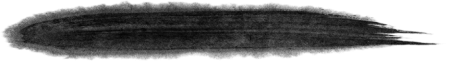 3.一词多义
以其无礼于晋（                      ）
若亡郑以陪邻，敢以烦执事（                    ）
因为，表原因
（1）以
介词，拿
连词，并且
且贰于楚也（                        ）
且君尝为晋君赐矣（                           ）
（2）且
连词，况且
以其无礼于晋，且贰于楚也（                       ）
越国以鄙远，君知其难也（                      ）
失其所与，不知（                          ）
吾其还也（                              ）
代词，它郑国
代词 ，这件事
（3）其
自己的
表商量语气，还是
整体感知
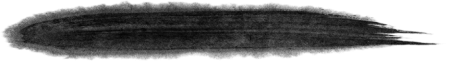 子犯请击之（                       ）
是寡人之过也（                      ）
臣之壮也，犹不如人（                                         ）
何厌之有（                                      ）
代词，他们(秦军)
结构助词，的
（3）之
主谓之间，取消句子独立性
结构助词，宾语前置的标志
整体感知
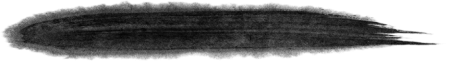 4.词类活用
（1）晋军函陵，秦军氾南（                     ）
驻军，驻扎
（2）越国以鄙远（                                 ）
意动，以……为边邑
（3）贰于楚（                         ）
有贰心
（5）既东封郑，又欲肆其西封（                 ）
向东边
整体感知
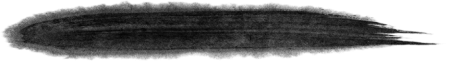 （5）夜缒而出（                  ）
在晚上
（6）臣之壮也（             ）
壮年
（7）越国以鄙远（                            ）
远方，边远的地方
（8）共其乏困（                         ）
缺少的东西
整体感知
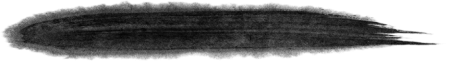 5.文言句式
（1）判断句
①邻之厚，君之薄也。（“也”表判断）
②是寡人之过也。（“也”表判断）
整体感知
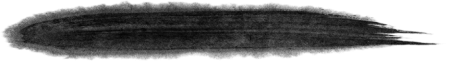 （2）省略句
①（烛之武）许之 （主语）
②（烛之武）辞曰：“臣之壮也……” （主语）
③（晋惠公）许君焦、瑕（主语）
④（烛之武）夜，缒而出（主语）
⑤以（之）烦执事（宾语）
⑥晋军（于）函陵，秦军（于）氾南 （介词）
整体感知
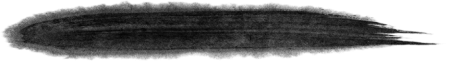 （3）倒装句
①以其无礼于晋（以其于晋无礼）
②且贰于楚也  （且于楚贰也）
③佚之狐言于郑伯（佚之狐于郑伯言）
④若亡郑而有益于君（若亡郑于君有益）
⑤何厌之有（有何厌之）之：宾语前置的标志词
问题探究
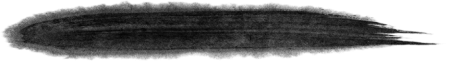 4.晋文公最后以“不仁”“不知”“不武”三个理由退兵，你怎样看待晋文公退兵的理由？
“不仁”只是一个冠冕堂皇的借口，如果真的仁义，当粗就不会发兵攻打郑国。“不知”才是实质，“知”同“智”，是对现实进行冷静分析，权衡利弊的结果。“不武”胜负之数，难以意料。晋的退兵，说到底是一个“利”起作用。
问题探究
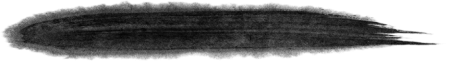 5.如何从“志士”“勇士”“辩士”这几个方面对烛之武的形象进行分析？
（1）志士
烛之武的才能通过佚之狐的话得到了肯定，“若使烛之武退秦师,师必退”，一个“退”字，尽显烛之武的才华。由于长期未被任用，他的满腹牢骚和委屈溢于言表，以至于“老矣，无能为也已”来推辞。但在郑伯的一番诚意劝说和对国家形势与个人利益的分析之下，最终感动了他，决定以国家利益为重，出使秦国。这足以说明他是一个深明大义的爱国志士。
问题探究
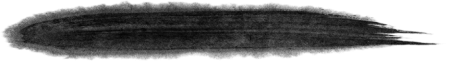 （2）勇士
两方交战，生死未卜；出使秦师，成败难料。烛之武“夜缒而出”，勇入秦营，这种知难而上、义无反顾的冒险精神也展示了他的“勇士”性格。
问题探究
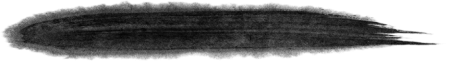 （3）辩士
烛之武到秦营之后，面对强敌，不卑不亢，侃侃而谈。他先论说灭掉郑国对秦国有害无益，只是增加了邻国晋国的实力。然后承诺，保存郑国对秦国大有好处“行李之往来，供其乏困”，这是郑国请求秦国退兵所施予秦国的小小恩惠，既可以使对方感兴趣，以权衡利弊，又不失本国尊严。一番利诱之后，又从秦晋的历史关系入手，揭示晋文公过河拆桥、忘恩负义的本质，公开挑拨秦晋两国的关系。最终说服秦伯和郑国结盟。这样一来，充分展示了他“辩士”的形象。
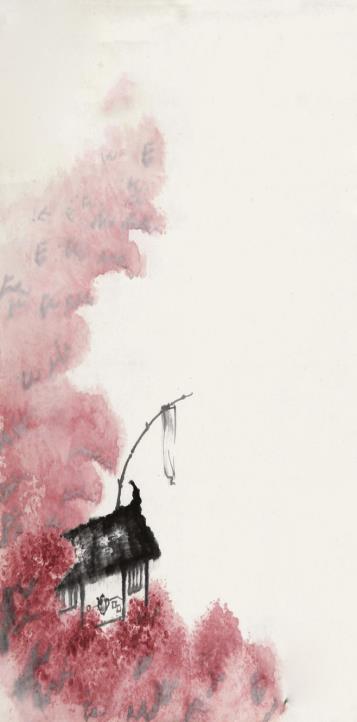 谢谢欣赏
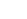